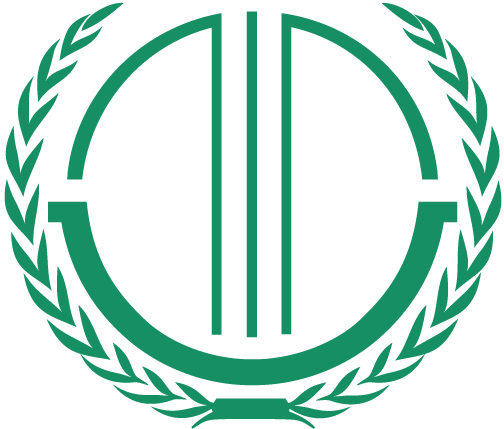 Ассоциация «ЭТАЛОН»
Нормативная база в сфере охраны труда: принятые изменения и направления дальнейшего совершенствования. Задачи работодателя по реализации новых требований
Владимир Вениаминович Савинов, 
Вице-президент Ассоциации «Эталон»
savinov@aetalon.ru	+7 (905) 558-2866
www.aetalon.ru
НАПРАВЛЕНИЯ ИЗМЕНЕНИЯ ЗАКОНОДАТЕЛЬСТВА ПО ОХРАНЕ ТРУДА
Трудовой кодекс Российской Федерации
Новые принципы предоставления компенсаций, включая преобразование системы досрочных пенсий  
Новый порядок разработки, утверждения и изменения НПА
Введение стандартов безопасности труда, технических регламентов Таможенного союза
Информационные системы. Межведомственный обмен
Гармонизация законодательства
Усиление административной ответственности
Специальная оценка условий труда
Новый ФЗ «Об образовании в РФ»
Введение профессиональных стандартов
Система управления охраной труда
2
НАПРАВЛЕНИЯ ИЗМЕНЕНИЯ ЗАКОНОДАТЕЛЬСТВА ПО ОХРАНЕ ТРУДА
Новые правила по охране труда
Приказ Минтруда России от 23.12.2014 № 1104н «Об утверждении Правил по охране труда при эксплуатации холодильных установок» (с 3.06.2015)
Приказ Минтруда России от 23.12.2014 № 1101н «Об утверждении Правил по охране труда при выполнении электросварочных и газосварочных работ» (с 27.05.2015)
Приказ Минтруда России от 17.09.2014 № 642н «Об утверждении Правил по охране труда при погрузочно-разгрузочных работах и размещении грузов» (с 1.07.2015)
Приказ Минтруда России от 05.06.2014 № 367н «Об утверждении Правил по охране труда на судах морского и речного флота» (с 2.06.2015)
Приказ Минтруда России от 28.03.2014 № 155н «Об утверждении Правил по охране труда при работе на высоте» (ред. от 17.06.2015) (с 6.05.2015)
Приказ Минтруда России от 24.07.2013 № 328н «Об утверждении Правил по охране труда при эксплуатации электроустановок» (с 4.08.2014)
Приказ Минтруда России от 07.07.2015 № 439н «Об утверждении Правил по охране труда в жилищно-коммунальном хозяйстве» (с 14.11.2015)
Приказ Минтруда России от 01.06.2015 № 336н «Об утверждении Правил по охране труда в строительстве» (с 28.08.2015)
Приказ Минтруда России от 17.08.2015 г. № 552н «Об утверждении Правил по охране труда при работе с инструментом и приспособлениями» (с 8.01.2016).
Приказ Минтруда России от 17.08.2015 г. № 551н «Об утверждении Правил по охране труда при эксплуатации тепловых энергоустановок» (с 8.01.2016).


В 4 ПОТ в 2014 году внесены изменения.

Приказ МЧС России от 03 июля 2015 №341 «Об утверждении свода правил «Пожарная охрана предприятий. Общие требования».
3
ГОТОВЬТЕСЬ К НОВОВВЕДЕНИЯМ НА СТАДИИ ПРОЕКТОВ
ФЕДЕРАЛЬНЫЙ ПОРТАЛ ПРОЕКТОВ НОРМАТИВНЫХ ПРАВОВЫХ АКТОВ 
Официальный сайт для размещения информации о подготовке федеральными органами исполнительной власти проектов нормативных правовых актов и результатах их общественного обсуждения http://regulation.gov.ru/projects/List/AdvancedSearch#
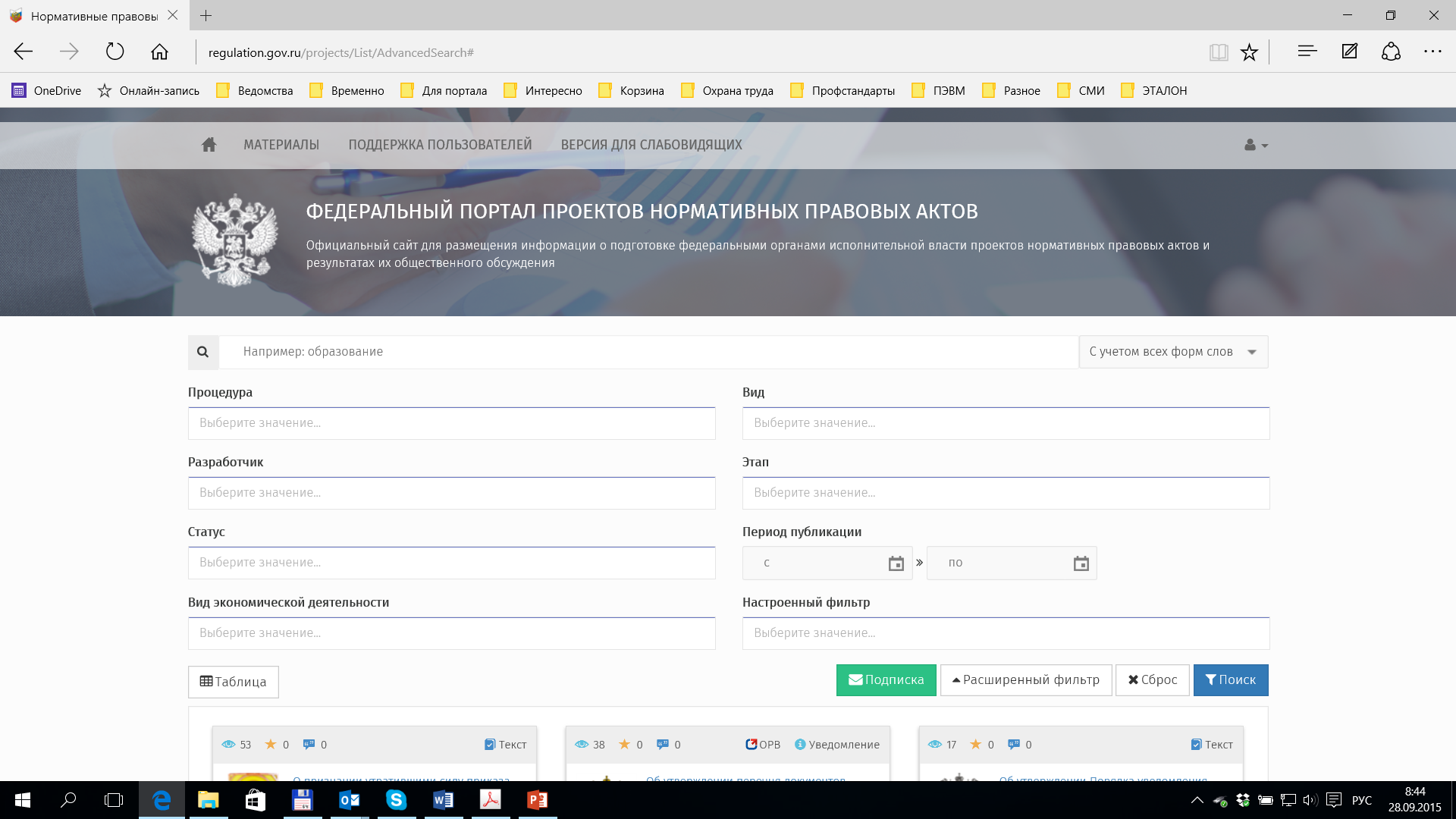 4
ГОТОВЬТЕСЬ К НОВОВВЕДЕНИЯМ НА СТАДИИ ПРОЕКТОВ
На Едином портале раскрытия информации размещены уведомления  о подготовке следующих ПОТ:
при монтаже и эксплуатации теплового оборудования, в том числе работающего под давлением;
при эксплуатации теплового оборудования производственного назначения;
в пищевой промышленности;
в сельском хозяйстве;
при эксплуатации нефтеперерабатывающих производств, нефтебаз и автозаправочных станций;
при переработке минерального сырья;
при монтаже, эксплуатации и ремонте транспортных и подъемно-транспортных машин и механизмов;
на автомобильном транспорте;
при монтаже и эксплуатации систем газораспределения, газопотребления и газового хозяйства организаций;
в лесозаготовительном, деревообрабатывающем производствах и при проведении лесохозяйственных работ;
при производстве цемента;
при добыче и переработке рыбы и морепродуктов.
Уведомление о разработке Порядка оценки уровня профессионального риска.
5
Новое в правилах по охране труда:
Исключены вопросы, регламентируемые ФЗ «О техническом регулировании» (требования к процессам проектирования, производства, конструкции, комплектации и эксплуатационным характеристикам технологического оборудования и режимов его работы, но могут содержать  требования, регламентирующие безопасную организацию рабочих мест, наличие ограждений, сигнальных устройств и СИЗ работников, методов и средств коллективной защиты работников, меры по ограничению потенциальной опасности используемого технологического оборудования, приемы безопасной работы на потенциально опасном технологическом оборудовании);
Исключены положения санитарно—эпидемиологического законодательства, промышленной безопасности, строительные нормы и правила;
Определена структура Правил по охране труда

Рекомендации по разработке и оформлению Правил по охране труда (одобрены Ученым советом ФГБУ "ВНИИ охраны и экономики труда" Минтруда России (протокол от 20.05.2015 № 2)
6
ГОТОВЬТЕСЬ К НОВОВВЕДЕНИЯМ НА СТАДИИ ПРОЕКТОВ
ТИПОВОЕ ПОЛОЖЕНИЕ О СИСТЕМЕ УПРАВЛЕНИЯ ОХРАНОЙ ТРУДА устанавливает:
общие требования к разработке, внедрению и функционированию системы управления охраной труда у конкретного работодателя;
единый порядок подготовки, принятия и реализации решений по осуществлению организационных, технических, санитарно-гигиенических и лечебно-профилактических мероприятий, направленных на обеспечение здоровых и безопасных условий труда работников;
основные направления работы по охране труда в организации;
распределение обязанностей и ответственности в области охраны труда.

Разработка, внедрение и функционирование СУОТ производится работодателем на основе локального нормативного акта

СУОТ включает в себя следующие элементы:
цели в области охраны труда, задачи и программы по достижению поставленных целей;
планирование и организацию работ по охране труда;
процедуры СУОТ;
механизмы контроля функционирования СУОТ;
анализ эффективности СУОТ со стороны работодателя.
СУОТ
Возможности профсоюзов
СОУТ
7
ГОТОВЬТЕСЬ К НОВОВВЕДЕНИЯМ НА СТАДИИ ПРОЕКТОВ
Роспотребнадзор уведомил о разработке санитарных правил:

Гигиенические требования к организации работы на копировально-множительной технике
Гигиенические требования к персональным электронно-вычислительным машинам и организации работы
Санитарно-эпидемиологические требования к организации технологических процессов и рабочих мест, промышленным объектам, санитарному содержанию помещений и оборудованию производственных предприятий 
Гигиенические требования к физическим факторам на рабочих местах
Санитарно-эпидемиологические требования к медицинским организациям
Гигиенические требования к проектированию вновь строящихся и реконструируемых промышленных предприятий
Проект приказа Минздрава России «О порядке проведения медицинского освидетельствования на состояние опьянения (алкогольного, наркотического или иного токсического)»
8
ГОТОВЬТЕСЬ К НОВОВВЕДЕНИЯМ НА СТАДИИ ПРОЕКТОВ
Роспотребнадзор:

Законопроектом предлагается установить в статье 6.3.1 КоАП специальную административную ответственность за нарушения санитарных требований к факторам производственной среды и трудовому процессу, а также к порядку проведения обязательных предварительных и периодических медицинских осмотров (обследований) работников, занятых на работах с вредными и(или) опасными условиями труда. Полномочиями осуществлять производство по делам об административных правонарушениях, предусмотренных проектируемой статьей 6.3.1 КоАП, будут наделены органы, осуществляющие функции по контролю и надзору в сфере обеспечения санитарно-эпидемиологического благополучия населения.
9
НАПРАВЛЕНИЯ ИЗМЕНЕНИЯ ЗАКОНОДАТЕЛЬСТВА ПО ОХРАНЕ ТРУДА
Распоряжение Правительства РФ от 05.06.2015 N 1028-р «Об утверждении Концепции повышения эффективности обеспечения соблюдения трудового законодательства и иных нормативных правовых актов, содержащих нормы трудового права (2015 - 2020 годы)»

Для достижения поставленных целей необходимо решить следующие задачи:
обеспечение определенности, прозрачности и открытости федерального надзора в сфере труда;
формирование и пропаганда системы внутреннего контроля соблюдения работодателями требований трудового законодательства;
создание условий для развития мотивации работодателей к соблюдению требований трудового законодательства, к улучшению условий труда работников;
внедрение риск-ориентированных подходов к организации федерального надзора в сфере труда;
развитие потенциала федеральной инспекции труда при осуществлении федерального надзора в сфере труда;
оптимизация процессов взаимодействия федеральной инспекции труда с работниками и работодателями.
10
НАПРАВЛЕНИЯ ИЗМЕНЕНИЯ ЗАКОНОДАТЕЛЬСТВА ПО ОХРАНЕ ТРУДА
Заседание Правительства РФ 4 августа 2015 года «О совершенствовании законодательного регулирования в сфере охраны труда».

М.А. Топилин: задачи на период 2015–2020 годов

1. Изменение Трудового кодекса в направлении не просто соблюдение требований охраны труда на рабочих местах, а прежде всего предусмотреть нормы, которые обязывали бы все стороны на постоянной основе выявлять и исключать опасность травмирования и заболевания, то есть превентивные меры.
2. Окончательный отказ от списочного состава, от известных всем списков, которые применялись в советское время, и переход к различным гарантиям и компенсациям именно на основе реальной оценки условий труда. 
3. Изменение трудового законодательства в части охраны труда для малых предприятий, ослабить нормы для микро- и малого бизнеса, при этом, естественно, соблюсти требования к охране труда и здоровью работников на производстве.
4. Совершенствование закона о страховании от несчастных случаев на производстве, с тем чтобы выявлять именно на ранней стадии первичные признаки профзаболеваний и давать возможность пройти реабилитацию именно на этой стадии, выводя работника из вредных условий труда, чтобы уже в последующем использовать механизм прежде всего реабилитационных мероприятий, но не гарантий и компенсаций. При этом финансовое обеспечение, тарифы страховых взносов должны быть сохранены на прежнем уровне, чтобы не увеличивать финансовую нагрузку на работодателей.
5. Увеличении части тарифов страховых взносов по несчастным случаям на превентивные меры с 20% до 30%. Дать возможность использовать эти средства на субсидирование процентной ставки, если работодатели берут кредиты на модернизацию, которая в результате спецоценки покажет, что класс риска и условия труда улучшились.
6. В части условий труда мы предполагаем переходить прежде всего на режим внутреннего контроля и режим самоинспектирования работодателями. Здесь сейчас готовятся специальные программные продукты, соответствующие сервисы, для того чтобы работодатели могли сами оценивать условия труда у себя через так называемые проверочные листы Создание указанного инструмента в формате интернет-сервисов позволит как проводить эту самооценку, так и получать заключение от инспекций труда, а не штрафы уже постфактум. Мы предполагаем также запустить интернет-сервис «Электронный инспектор», который тоже позволит в удалённом режиме получать соответствующие консультации по линии Государственной инспекции труда.
11
НОВЫЕ ПРИНЦИПЫ ПРЕДОСТАВЛЕНИЯ КОМПЕНСАЦИЙ
12
ПРОФЕССИОНАЛЬНЫЙ СТАНДАРТ
ПРОФЕССИОНАЛЬНЫЙ СТАНДАРТ
03.12.2012 – ст. 195.1
Квалификация работника - уровень знаний, умений, профессиональных навыков и опыта работы работника.
Профессиональный стандарт - характеристика квалификации, необходимой работнику для осуществления определенного вида профессиональной деятельности.
Порядок разработки, утверждения и применения профессиональных стандартов, а также установления тождественности наименований должностей, профессий и специальностей устанавливается Правительством Российской Федерации с учетом мнения Российской трехсторонней комиссии по регулированию социально-трудовых отношений.
 С 1 июля 2016 года: обязательность применения работодателями профессиональных стандартов, в случае если требования к квалификации, необходимой работнику для выполнения определенной трудовой функции, установлены Трудовым кодексом РФ, федеральными закона и иными нормативными правовыми актами. В остальных случаях, когда обязательность применения квалификационных характеристик, содержащихся в профессиональных стандартах, не установлена, они применяются работодателем в качестве основы для определения требований к квалификации работников.
13
ПРОФЕССИОНАЛЬНЫЙ СТАНДАРТ
Проект Федерального закона 
«О независимой оценке квалификации»
Система независимой оценки квалификации включает в себя следующих участников:
1) координационный орган по профессиональным квалификациям;
2) советы по профессиональным квалификациям;
3) центры оценки квалификации;
4) соискатели;
5) федеральный орган исполнительной власти, осуществляющий функции по выработке государственной политики и нормативно-правовому регулированию в сфере труда.

Независимая оценка квалификации осуществляется в форме профессионального экзамена, проводимого центром оценки квалификации в соответствии с требованиями, утвержденными советом по профессиональным квалификациям.
Профессиональный экзамен проводит квалификационная комиссия, сформированная центром оценки квалификаций в порядке, утвержденном советом по профессиональным квалификациям.
14
ПРОФЕССИОНАЛЬНЫЙ СТАНДАРТ
Профессиональный стандарт «Специалист в области охраны труда» (приказ Минтруда России от 4 августа 2014 года № 524н)
Наименование вида профессиональной деятельности:  
Деятельность по планированию, организации, контролю и совершенствованию управления охраной труда.
Основная цель вида профессиональной деятельности: 
Профилактика НС на производстве и профзаболеваний, снижение уровня воздействия (устранение воздействия) на работников вредных и (или) опасных производственных факторов, уровней профрисков.
Возможные наименования должностей: 
руководитель службы охраны труда; специалист по охране труда.
Требования к образованию и обучению (для специалиста по ОТ):
Высшее образование по направлению подготовки «Техносферная безопасность» или соответствующим ему направлениям подготовки (специальностям) по обеспечению безопасности производственной деятельности либо высшее образование и дополнительное профобразование (профпереподготовка) в области ОТ либо среднее образование и дополнительное профобразование (проф переподготовка) в области ОТ.
Требования к опыту практической работы (для специалиста по ОТ):
Без предъявления требований к опыту практической работы, а при наличии среднего профобразования стаж работы в области ОТ не менее 3 лет
15
ПРОФЕССИОНАЛЬНЫЙ СТАНДАРТ
Профессиональный стандарт «Специалист в области охраны труда» (приказ Минтруда России от 4 августа 2014 года № 524н
Необходимые знания
Нормативная правовая база в сфере охраны труда, трудовое законодательство Российской Федерации, законодательство Российской Федерации о техническом регулировании, о промышленной, пожарной, транспортной, радиационной, конструкционной, химической, биологической безопасности, о санитарно-эпидемиологическом благополучии населения
Национальные, межгосударственные и распространенные зарубежные стандарты, регламентирующие систему управления охраной труда
Виды локальных нормативных актов в сфере охраны труда
Порядок разработки, согласования, утверждения и хранения локальной документации
Основы технологических процессов, работы машин, устройств и оборудования, применяемые сырье и материалы с учетом специфики деятельности работодателя
Нормативные требования по вопросам обучения и проверки знаний требований охраны труда
Основные требования к технологиям, оборудованию, машинам и приспособлениям в части обеспечения безопасности труда
Технологии, формы, средства и методы проведения инструктажей по охране труда, обучения по охране труда и проверки знаний требований охраны труда
Методы выявления потребностей в обучении работников по вопросам охраны труда
Основы психологии, педагогики, информационных технологий
Пути (каналы) доведения информации по вопросам условий и охраны труда до работников, иных заинтересованных лиц
Полномочия трудового коллектива в решении вопросов охраны труда и полномочия органов исполнительной власти по мониторингу и контролю состояния условий и охраны труда
Механизмы взаимодействия с заинтересованными органами и организациями по вопросам условий и охраны труда
Состав и порядок оформления отчетной (статистической) документации по вопросам условий и охраны труда
Методы и порядок оценки опасностей и профессиональных рисков работников
Источники и характеристики вредных и опасных факторов производственной среды и трудового процесса, их классификации
Порядок проведения предварительных при поступлении на работу, периодических и внеочередных медицинских осмотров работников, иных медицинских осмотров и освидетельствований работников
16
ПРОФЕССИОНАЛЬНЫЙ СТАНДАРТ
Профессиональный стандарт «Специалист в области охраны труда» (приказ Минтруда России от 4 августа 2014 года № 524н
Необходимые знания
Типовой перечень ежегодно реализуемых мероприятий по улучшению условий и охраны труда и снижению уровней профессиональных рисков
Требования санитарно-гигиенического законодательства с учетом специфики деятельности работодателя
Виды и размер (объем) компенсаций работникам, занятым на работах с вредными и (или) опасными условиями труда, условия и порядок их предоставления
Методы мотивации и стимулирования работников к безопасному труду
Основные требования нормативных правовых актов к зданиям, сооружениям, помещениям, машинам, оборудованию, установкам, производственным процессам в части обеспечения безопасных условий и охраны труда
Порядок разработки и экспертизы мероприятий по охране труда в составе проектной и технологической документации производственного назначения
Требования нормативно-технической документации к состоянию и содержанию, организации работ по расширению, реконструкции и оснащению зданий, сооружений, помещений
Классы и виды средств коллективной защиты, общие требования, установленные к средствам коллективной защиты, применения, принципы защиты и основные характеристики средств коллективной защиты
Классы и виды средств индивидуальной защиты, их применение, принципы защиты и основные характеристики, предъявляемые к ним требования, правила обеспечения работников средствами индивидуальной защиты
Виды, уровни и методы контроля за соблюдением требований охраны труда
Каналы и пути получения информации о соблюдении требований охраны труда
Система государственного надзора и контроля за соблюдением требований охраны труда, права и обязанности представителей государственного надзора и контроля за соблюдением требований охраны труда, обязанности работодателей при проведении государственного надзора и контроля за соблюдением требований охраны труда
Вопросы осуществления общественного контроля за состоянием условий и охраны труда, принципы взаимодействия с органами общественного контроля
Ответственность за нарушение требований охраны труда (дисциплинарная, административная, гражданско-правовая, уголовная) и порядок привлечения к ответственности
Факторы производственной среды и трудового процесса, основные вопросы гигиенической оценки и классификации условий труда
17
ПРОФЕССИОНАЛЬНЫЙ СТАНДАРТ
Профессиональный стандарт «Специалист в области охраны труда» (приказ Минтруда России от 4 августа 2014 года № 524н
Необходимые знания
Основные технологические процессы и режимы производства, оборудование и принципы его работы, применяемое в процессе производства сырье и материалы
Порядок проведения производственного контроля и специальной оценки условий труда
Виды несчастных случаев на производстве; несчастные случаи, подлежащие расследованию
Виды профессиональных заболеваний
Порядок расследования несчастных случаев на производстве и профессиональных заболеваний
Перечень материалов, собираемых при расследовании несчастных случаев на производстве и профессиональных заболеваний
Нормативная правовая база в сфере охраны труда, трудовое законодательство Российской Федерации, законодательство Российской Федерации о техническом регулировании, о промышленной, пожарной, транспортной, радиационной, конструкционной, химической, биологической безопасности, о санитарно-эпидемиологическом благополучии населения
Национальные, межгосударственные и основные международные стандарты по вопросам управления охраной труда, системы сертификации в сфере охраны труда
Принципы и методы программно-целевого планирования и организации мероприятий по охране труда
Методы анализа и прогнозирования, технологии сбора информации (опрос, анкетирование, заявки)
Лучшие отечественные и зарубежные практики в области управления охраной труда
Нормативная правовая база по охране труда
Виды производственной и организационной структуры предприятий
Современные технологии управления персоналом
Принципы, методы, технологии информирования и убеждения
Научная организация труда и эргономика
Основы психологии и конфликтологии, делового этикета
Основы финансового планирования и разработки бюджетов
Механизм финансирования предупредительных мер по сокращению производственного травматизма и профессиональных заболеваний на производстве
18
ПРОФЕССИОНАЛЬНЫЙ СТАНДАРТ
Профессиональный стандарт «Специалист в области охраны труда» (приказ Минтруда России от 4 августа 2014 года № 524н
Необходимые умения
Применять государственные нормативные требования охраны труда при разработке локальных нормативных актов
Применять нормативные правовые акты и нормативно-техническую документацию в части выделения в них требований, процедур, регламентов, рекомендаций для адаптации и внедрения в локальную нормативную документацию
Анализировать и оценивать предложения и замечания к проектам локальных нормативных актов по охране труда
Анализировать изменения законодательства в сфере охраны труда
Пользоваться справочными информационными базами данных, содержащими документы и материалы по охране труда
Разрабатывать (подбирать) программы обучения по вопросам охраны труда, методические и контрольно-измерительные материалы
Проводить вводный инструктаж по охране труда
Консультировать по вопросам разработки программ инструктажей, стажировок, обучения по охране труда и проверки знаний требований охраны труда
Пользоваться современными техническими средствами обучения (тренажерами, средствами мультимедиа)
Оценивать эффективность обучения работников по вопросам охраны труда
Формировать отчетные документы о проведении обучения, инструктажей по охране труда, стажировок и проверки знаний требований охраны труда
Подготавливать документы, содержащие полную и объективную информацию по вопросам охраны труда
Формировать, представлять и обосновывать позицию по вопросам функционирования системы управления охраной труда и контроля соблюдения требований охраны труда
Применять методы идентификации опасностей и оценки профессиональных рисков
Координировать проведение специальной оценки условий труда, анализировать результаты оценки условий труда на рабочих местах
Оценивать приоритетность реализации мероприятий по улучшению условий и охраны труда с точки зрения их эффективности
Формировать требования к средствам индивидуальной защиты и средствам коллективной защиты с учетом условий труда на рабочих местах, оценивать их характеристики, а также соответствие нормативным требованиям
Анализировать и оценивать состояние санитарно-бытового обслуживания работников
19
ПРОФЕССИОНАЛЬНЫЙ СТАНДАРТ
Профессиональный стандарт «Специалист в области охраны труда» (приказ Минтруда России от 4 августа 2014 года № 524н
Необходимые умения
Оформлять необходимую документацию для заключения договора с медицинскими учреждениями на проведение медосмотров и медицинских освидетельствований
Оформлять документы, связанные с обеспечением работников средствами индивидуальной защиты, проведением обязательных медицинских осмотров и освидетельствований
Планировать мероприятий по контролю за соблюдением требований охраны труда
Применять методы осуществления контроля (наблюдение, анализ документов, опрос) и разрабатывать необходимый для этого инструментарий
Документально оформлять результаты контрольных мероприятий, предписания лицам, допустившим нарушения требований охраны труда
Взаимодействовать с комитетом (комиссией) по охране труда, уполномоченным по охране труда с целью повышения эффективности мероприятий по контролю за состоянием условий и охраны труда
Анализировать причины несоблюдения требований охраны труда
Оценивать и избирать адекватные меры по устранению выявленных нарушений
Идентифицировать опасные и вредные производственные факторы, потенциально воздействующие на работников в процессе трудовой деятельности, производить оценку риска их воздействия
Осуществлять сбор и анализ документов и информации об условиях труда
Разрабатывать программу производственного контроля
Оформлять необходимую документацию при проведении оценки условий труда, в том числе декларацию соответствия условий труда государственным нормативным требованиям охраны труда
Применять методы сбора информации об обстоятельствах несчастных случаев на производстве и профессиональных заболеваний, о состоянии условий труда и обеспеченности работников средствами индивидуальной защиты, другой информации, необходимой для расследования несчастных случаев на производстве и профессиональных заболеваний
Анализировать информацию, делать заключения и выводы на основе оценки обстоятельств несчастных случаев на производстве и профессиональных заболеваний
Выявлять и анализировать причины несчастных случаев на производстве и профессиональных заболеваний и обосновывать необходимые мероприятия (меры) по предотвращению аналогичных происшествий
20
ПРОФЕССИОНАЛЬНЫЙ СТАНДАРТ
Профессиональный стандарт «Специалист в области охраны труда» (приказ Минтруда России от 4 августа 2014 года № 524н
Необходимые умения
Оформлять материалы и заполнять формы документов при расследовании несчастных случаев на производстве и профессиональных заболеваний
Применять нормативные правовые акты, содержащие государственные нормативные требования охраны труда, межгосударственные, национальные и международные стандарты в сфере безопасности и охраны труда в части выделения необходимых требований
Анализировать лучшую практику в области формирования и развития системы управления охраной труда и оценивать возможности ее адаптации
Выделять ключевые цели и задачи в области охраны труда, показатели эффективности реализации мероприятий по улучшению условий труда, снижению уровней профессиональных рисков
Применять методы проверки (аудита) функционирования системы управления охраной труда, выявлять и анализировать недостатки
Анализировать специфику производственной деятельности работодателя, его организационную структуру
Проектировать структуру управления охраной труда, структуру службы охраны труда, обосновывать ее численность
Конкретизировать требования к знаниям и умениям, уровню подготовки специалистов службы охраны труда
Описывать полномочия, ответственность и обязанности в сфере охраны труда для руководителей и специалистов
Проводить расчеты необходимого финансового обеспечения для реализации мероприятий по охране труда
21
УСИЛЕНИЕ АДМИНИСТРАТИВНОЙ ОТВЕТСТВЕННОСТИ
421-ФЗ от 28.12.2013,  ст. 11     С января 2015 года
Конкретизация нарушений и ответственности:
ненадлежащее оформление трудового договора;
непроведение или нарушение порядка проведения СОУТ;
допуск работника без обучения;
допуск работника без медосмотра;
необеспечение работника СИЗ;
нарушение требований НПА. 
Введение повышенной ответственности при повторном наказании
Увеличение максимальных сумм административного штрафа:
до 50.000 руб. (должностное лицо);
до 200.000 руб. (юридическое лицо).
Увеличение минимальных сумм административного штрафа:
до 30.000 руб. (должностное лицо);
до 130.000 руб. (юридическое лицо). 
Дисквалификация должностных лиц до 3 лет
Приостановление деятельности юридических лиц до 90 суток
Введение ответственности за невыполнение предписания
Введение административного расследования
22
УСИЛЕНИЕ АДМИНИСТРАТИВНОЙ ОТВЕТСТВЕННОСТИ
КоАП, ст. 5.27     С января 2015 года
п.3. Уклонение от оформления или ненадлежащее оформление трудового договора либо заключение гражданско-правового договора, фактически регулирующего трудовые отношения.
С 1.01.2014: ст. 57 ТК РФ «Содержание трудового договора»
…..Обязательными для включения в трудовой договор являются следующие условия:
….условия труда на рабочем месте.
23
УСИЛЕНИЕ АДМИНИСТРАТИВНОЙ ОТВЕТСТВЕННОСТИ
КоАП, ст. 5.27     С января 2015 года
п.3. Уклонение от оформления или ненадлежащее оформление трудового договора либо заключение гражданско-правового договора, фактически регулирующего трудовые отношения.
Приказ Минздравсоцразвития России от 17.12.2010 N 1122н (ред. от 20.02.2014)
"Об утверждении типовых норм бесплатной выдачи работникам смывающих и (или) обезвреживающих средств и стандарта безопасности труда "Обеспечение работников смывающими и (или) обезвреживающими средствами«

 9. Нормы выдачи смывающих и (или) обезвреживающих средств, соответствующие условиям труда на рабочем месте работника, указываются в трудовом договоре работника.
24
УСИЛЕНИЕ АДМИНИСТРАТИВНОЙ ОТВЕТСТВЕННОСТИ
КоАП, ст. 5.27.1     С января 2015 года
п.2. нарушение работодателем установленного порядка проведения СОУТ или ее непроведение
25
УСИЛЕНИЕ АДМИНИСТРАТИВНОЙ ОТВЕТСТВЕННОСТИ
КоАП, ст. 5.27.1     С января 2015 года
п.3. допуск работника к исполнению им трудовых обязанностей без прохождения обучения по ОТ, а также обязательных медосмотров (предварительных, периодических, в начале смены), психиатрических освидетельствований или при наличии мед. противопоказаний
26
МЕДИЦИНСКИЕ ОСМОТРЫ
Постановление Правительства РФ от 23.09.2002 N 695 (ред. от 25.03.2013) «О прохождении обязательного психиатрического освидетельствования работниками, осуществляющими отдельные виды деятельности, в том числе деятельность, связанную с источниками повышенной опасности (с влиянием вредных веществ и неблагоприятных производственных факторов), а также работающими в условиях повышенной опасности«.
«Перечень медицинских психиатрических противопоказаний для осуществления отдельных видов профессиональной деятельности и деятельности, связанной с источником повышенной опасности» (утв. постановлением Правительства РФ от 28.04.1993 N 377 (ред. от 23.09.2002).

Производство и применение: аммиак, азотная кислота, бензол и его производные, изоцианаты, сварочные аэрозоли, фенолы, формальдегид, продукты коксования (укладка асфальта), углеводороды и многие др. 
Виды работ: работы по обслуживанию действующих электроустановок, связанные с воздействием интенсивного производственного шума от 81 дБА и выше, физические перегрузки, работники пищевых предприятий, общественного питания и торговли, имеющие контакт с пищевыми продуктами, операторы котельной, работы на высоте, водители транспортных средств, медработники родильных домов, хирургических стационаров, учебно-воспитательных учреждений и многие другие.
27
УСИЛЕНИЕ АДМИНИСТРАТИВНОЙ ОТВЕТСТВЕННОСТИ
КоАП, ст. 5.27.1     С января 2015 года
п.4. необеспечение работников средствами индивидуальной защиты (СИЗ 2 класса в соответствии техническим регламентом Таможенного союза «О безопасности СИЗ»)
28
УСИЛЕНИЕ АДМИНИСТРАТИВНОЙ ОТВЕТСТВЕННОСТИ
ТР ТС 019/2011. Технический регламент Таможенного союза  «О безопасности СИЗ», прил. №4 Формы подтверждения соответствия СИЗ
Сертификация:
СИЗ от химических факторов
СИЗ от радиационных факторов
СИЗ от повышенных и (или) пониженных температур
СИЗ от термических рисков электрической дуги, неионизирующих излучений, поражений электрическим током (в том числе экранирующие), а также от воздействия статического электричества
Одежда специальная сигнальная повышенной видимости
СИЗ дерматологические
СИЗ от механических воздействий:
СИЗ ног (обувь) от проколов, порезов; 
СИЗ головы (каски защитные); 
СИЗ от падения с высоты и средства спасения с высоты.
29
УСИЛЕНИЕ АДМИНИСТРАТИВНОЙ ОТВЕТСТВЕННОСТИ
ТР ТС 019/2011. Технический регламент Таможенного союза  «О безопасности СИЗ», прил. №4 Формы подтверждения соответствия СИЗ
Декларирование:
СИЗ от механических воздействий:
Одежда специальная защитная от механических воздействий, в том числе от нетоксичной пыли и общих производственных загрязнений; 
Одежда специальная от возможного захвата движущимися частями механизмов; 
СИЗ защиты ног (обувь) от ударов; 
СИЗ ног (обувь) от вибраций; 
СИЗ ног (обувь) от скольжения; 
СИЗ головы от ударов о неподвижные объекты (каски защитные облегченные и каскетки); 
СИЗ глаз (очки защитные); 
СИЗ органа слуха; 
СИЗ лица (щитки защитные лицевые); 
СИЗ рук от механических воздействий; 
СИЗ рук от вибраций;
30
УСИЛЕНИЕ АДМИНИСТРАТИВНОЙ ОТВЕТСТВЕННОСТИ
КоАП, ст. 5.27.1     С января 2015 года
п.1. нарушение государственных требований охраны труда (за исключением части 2-4 настоящей статьи)
31
УСИЛЕНИЕ АДМИНИСТРАТИВНОЙ ОТВЕТСТВЕННОСТИ
КоАП, ст. 5.27     С января 2015 года
п.1. Нарушение трудового законодательства и иных НПА (кроме ст. 5.27.1)
32
УСИЛЕНИЕ АДМИНИСТРАТИВНОЙ ОТВЕТСТВЕННОСТИ
КоАП, ст. 14.54     С января 2015 года
п.1. нарушение организацией, проводившей СОУТ, установленного порядка проведения СОУТ
33
УСИЛЕНИЕ АДМИНИСТРАТИВНОЙ ОТВЕТСТВЕННОСТИ
КоАП, ст. 19.5     С января 2015 года
Часть 23. Невыполнение в установленный срок или ненадлежащее выполнение законного предписания должностного лица Государственной инспекции труда
34
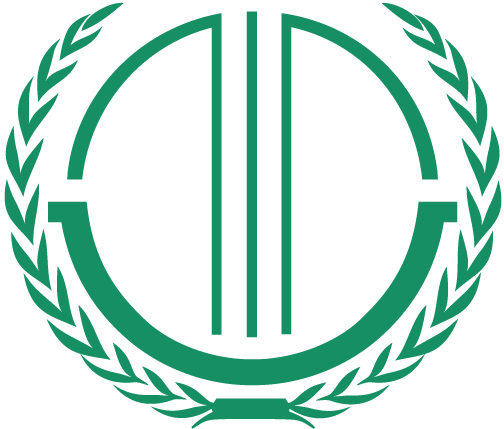 Ассоциация «ЭТАЛОН»
Савинов 
Владимир Вениаминович
Вице-президент Ассоциации «Эталон»
www.aetalon.ru
savinov@aetalon.ru
8 (905) 558-28-66